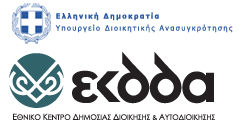 Ανοικτά Δεδομένα και GDPR
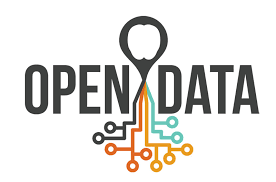 16 Δεκεμβρίου 2019
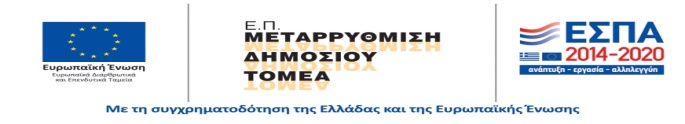 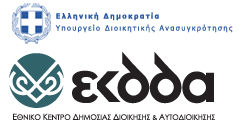 Το Ινστιτούτο Επιμόρφωσης (ΙΝ.ΕΠ.) του Εθνικού Κέντρου Δημόσιας Διοίκησης και Αυτοδιοίκησης (Ε.Κ.Δ.Δ.Α.), στο πλαίσιο της αποστολής του, υλοποιεί δράσεις ανάπτυξης του ανθρώπινου δυναμικού, οι οποίες συγχρηματοδοτούνται από το επιχειρησιακό πρόγραμμα «Μεταρρύθμιση Δημόσιου Τομέα», του ΕΣΠΑ μέσω της Ευρωπαϊκής Ένωσης.Στο πλαίσιο αυτό ο τομέας  «Πληροφορικής και Ψηφιακών Υπηρεσιών» σχεδίασε και υλοποιεί την  ημερίδα αυτή που έχει τίτλο «Ανοικτά Δεδομένα και GDPR ».
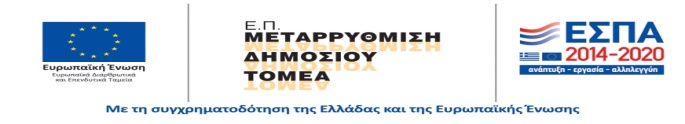 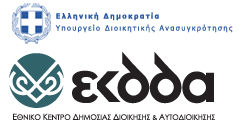 Η ημερίδα  εντάσσεται στο πλαίσιο της πολιτικής του Ε.Κ.Δ.Δ.Α για την ενίσχυση και διεύρυνση του επιμορφωτικού και ερευνητικού του ρόλου και δημιουργία συμβουλευτικού και  υποστηρικτικού μηχανισμού για την προώθηση της Ανοικτής Διακυβέρνησης. Το ΕΚΔΔΑ σε άριστη συνεργασία με πολλούς ευρωπαϊκούς και διεθνείς φορείς προωθεί τη διαφάνεια τη συνεργασία και λογοδοσία στη Διοίκηση με εφαρμογή ανοικτών πρακτικών, ανοικτών εργαλείων και  ανοικτών δεδομένων στη διοίκηση
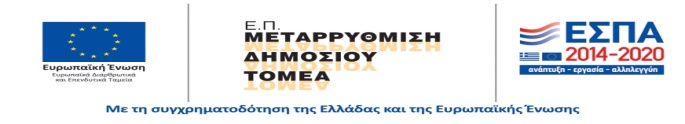 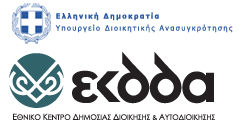 Η ανοικτή Διακυβέρνηση προωθείται από τους ανθρώπους!Η συνεχής επιμόρφωση του ανθρώπινου δυναμικού και ειδικότερα η ενίσχυση και επαύξηση των ψηφιακών δεξιοτήτων  και ικανοτήτων του είναι κρίσιμος παράγοντας για την προώθηση των απαιτούμενων ανοικτών δεδομένων και ψηφιακών υπηρεσιών, των ανοικτών ψηφιακών υποδομών και εφαρμογών και την επίτευξη του ψηφιακού μετασχηματισμού της διοίκησης.
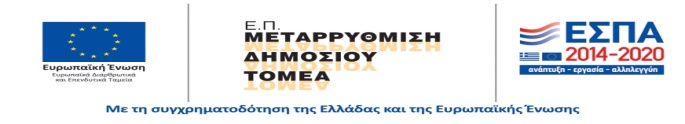 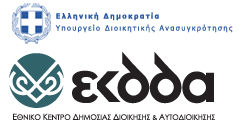 Σκοπός του ΕΚΔΔΑ είναι να προωθήσει τα ανοικτά δεδομένα με σεβασμό και προστασία των προσωπικών και ευαίσθητων δεδομένων ενισχύοντας τη συμμετοχή, τη συνεργασία,  και το πλαίσιο για τη συνδημιουργία όλων των εμπλεκομένων.
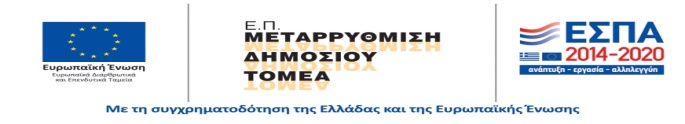 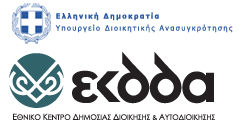 Η ημερίδαμεταδίδεται αυτή τη στιγμή με live streaming  παρέχοντας δυνατότητας άμεσης ενημέρωσης σ΄ολους.  το υλικό είναι ανοικτά διαθέσιμο και μετά το πέρας στο η επαύξηση του υλικού με παραδείγματα, μελέτες περίπτωσης κλπ. θα οδηγήσει στη δημιουργία σχετικού ανοικτού μαθήματος
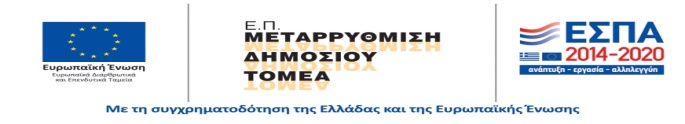 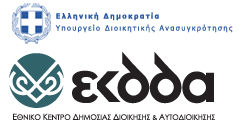 Το ΕΚΚΔΑ θα συμβάλλει και στο επίπεδο εφαρμογής αυτών που θα ακούσετε μέσω ειδικής εκπαίδευσηςΘέλω να σας ευχαριστήσω για την ανταπόκριση και συμμετοχή σας και εύχομαι καλή επιτυχία και καλή συνέχεια.					Ο πρόεδρος του ΕΚΔΔΑ							Διονύσης Κυριακόπουλος
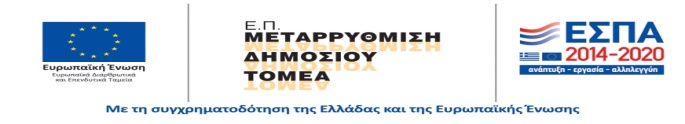